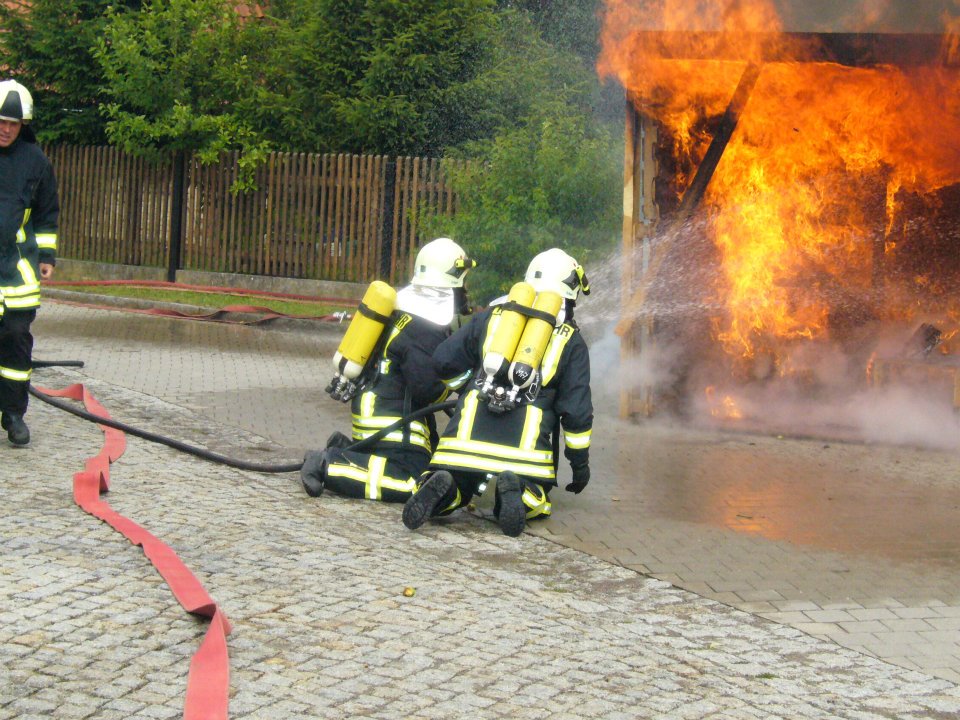 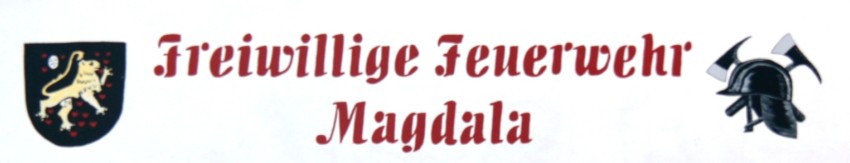 FwDV 3  Einheiten im Lösch- und Hilfeleistungseinsatz
Schwerpunkt Löscheinsatz
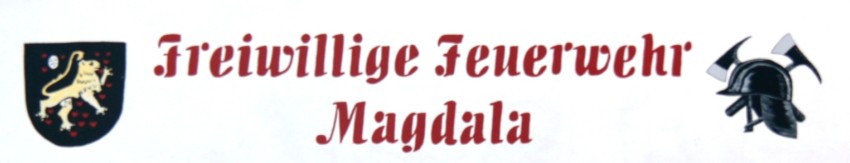 Literaturhinweise
Feuerwehr Dienstvorschrift 3: Einheiten im Lösch- und Hilfeleistungseinsatz

Hamilton – Handbuch für die Feuerwehr: Richard Boorberg Verlag

Feuerwehr Grundlehrgang FwDV 2: Wenzel Verlag
08.02.2014
FwDV 3 Einheiten im Lösch- und Hilfeleistungseinsatz - Schwerpunkt Löscheinsatz
2
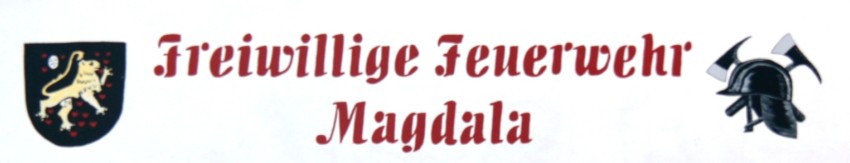 Lernerfolge
Kennenlernen/ Auffrischung des Inhaltes der FwDV 3

Festigung des Theoriewissens

Sicheres und Selbstbewusstes Umsetzen des Wissens in die Praxis
08.02.2014
FwDV 3 Einheiten im Lösch- und Hilfeleistungseinsatz - Schwerpunkt Löscheinsatz
3
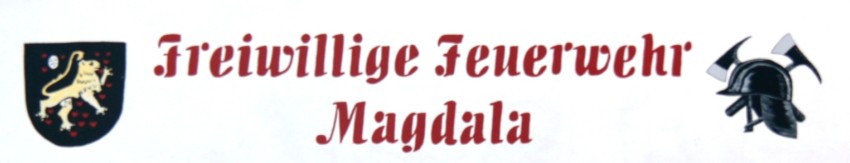 Gliederung
Allgemeines

Taktische Einheiten
Sitzordnung
Antrete Ordnung

Fahrzeugaufstellung

Aufgaben der Mannschaft

Einsatzgrundsätze

Befehlschema
08.02.2014
FwDV 3 Einheiten im Lösch- und Hilfeleistungseinsatz - Schwerpunkt Löscheinsatz
4
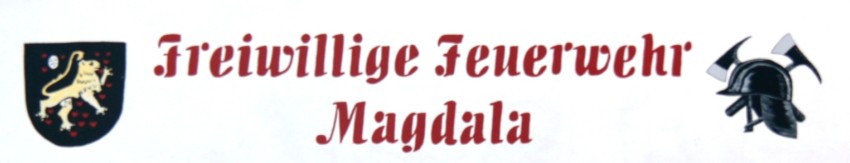 Gliederung
Einsatzarten

Einsatz mit Bereitstellung, Wasserentnahmestelle Hydrant

Einsatz mit Bereitstellung, Wasserentnahmestelle offenes Gewässer

Vornahme von Sonderrohren

Beendigung des Einsatzes
08.02.2014
FwDV 3 Einheiten im Lösch- und Hilfeleistungseinsatz - Schwerpunkt Löscheinsatz
5
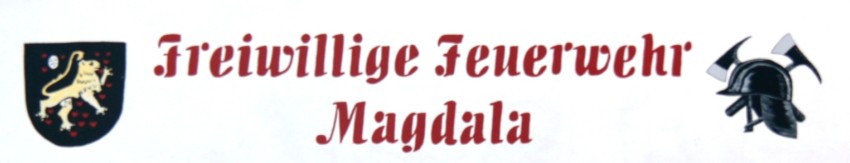 Allgemeines
Feuerwehrdienstvorschriften sind bei Übungen, Einsätzen und Ausbildungen einzuhalten

Sicherung eines schnellen und geordneten Einsatz

Jeder Angehörige eines Zuges, einer Gruppe, einer Staffel, eines selbstständigen Trupps 
     muss wissen was er zu tun hat

Löscheinsatz im Sinne dieser Vorschrift sind alle Tätigkeiten der Feuerwehr, bei der Strahlrohre 
     vorgenommen werden 

Auch Maßnahmen der Menschenrettung oder sonstige Schutztätigkeiten für Menschen
08.02.2014
FwDV 3 Einheiten im Lösch- und Hilfeleistungseinsatz - Schwerpunkt Löscheinsatz
6
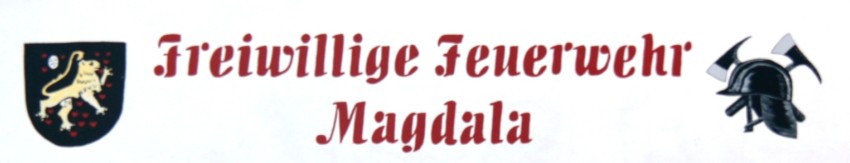 Lernerfolge
Hauptaufgabe aller Trupps im Einsatz ist das Retten!!! (nicht das Löschen, Schneiden…)

Def.:

Retten ist das Abwehren einer Gefahr von Menschen oder Tieren durch
Lebensrettende Sofortmaßnahmen, die sich auf die Erhaltung oder Wiederherstellung
      von Atmung, Kreislauf und Herztätigkeiten richten

Und/ oder durch

Befreien aus einer lebens- oder gesundheitsgefährdenden Zwangslage
08.02.2014
FwDV 3 Einheiten im Lösch- und Hilfeleistungseinsatz - Schwerpunkt Löscheinsatz
7
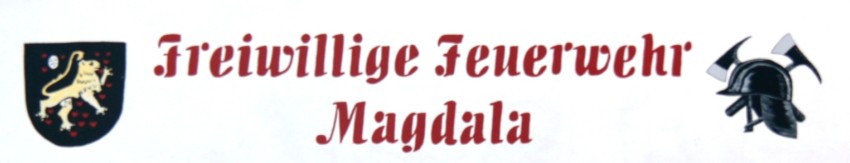 Taktische Einheiten
Im Einsatz bilden wir immer eine Taktische Einheit
Organisatorische Einheit einschließlich ihrer Führung

Taktische Einheit der Feuerwehr besteht immer aus:
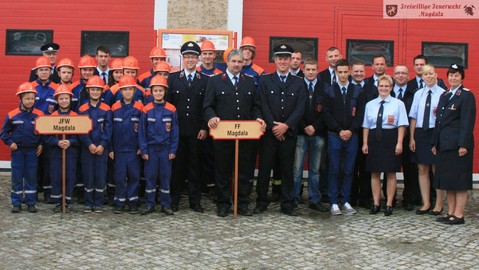 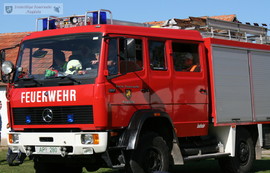 Mannschaft:
Ausgebildete Personen
Einschließlich ihrer Führungskräfte

Bewältigung der Einsatzaufgaben
Einsatzmittel:
Fahrzeuge
Geräte
Maschinen
Werden von Einsatzkräften zur Bewältigung ihrer Aufgaben benötigt
08.02.2014
FwDV 3 Einheiten im Lösch- und Hilfeleistungseinsatz - Schwerpunkt Löscheinsatz
8
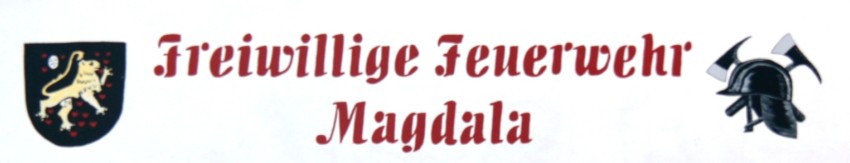 Taktische Einheiten
Gruppe = Taktische Grundeinheit der Feuerwehr
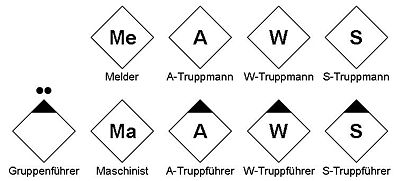 Die Gruppe gliedert sich in:

Gruppenführer		1
Maschinist		     1
Melder		     1
Angriffstrupp		     2
Wassertrupp		     2
Schlauchtrupp		     2
				
Mannschaftsstärke		1   8    9
08.02.2014
FwDV 3 Einheiten im Lösch- und Hilfeleistungseinsatz - Schwerpunkt Löscheinsatz
9
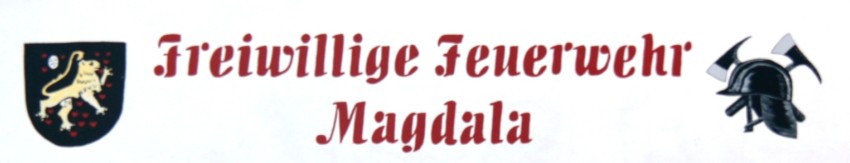 Taktische Einheiten
Staffel
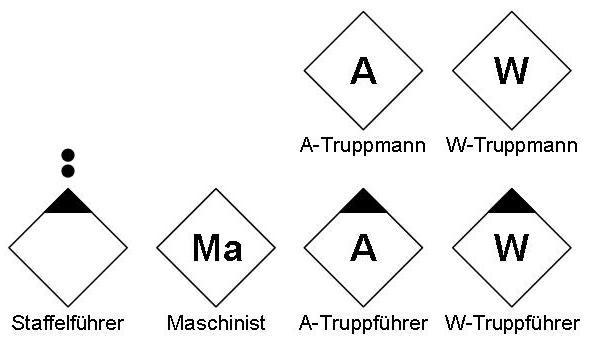 Die Staffel gliedert sich in:

Staffelführer		1
Maschinist		     1
Melder		     1
Angriffstrupp		     2
Wassertrupp		     2
				
Mannschaftsstärke		1   5    6
08.02.2014
FwDV 3 Einheiten im Lösch- und Hilfeleistungseinsatz - Schwerpunkt Löscheinsatz
10
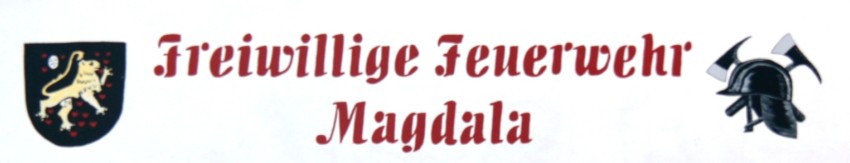 Taktische Einheiten
Trupp
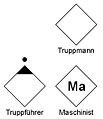 Der Trupp gliedert sich in:

Truppführer		1
Maschinist		     1
Truppmann		     1
				
Mannschaftsstärke		1   2    3
08.02.2014
FwDV 3 Einheiten im Lösch- und Hilfeleistungseinsatz - Schwerpunkt Löscheinsatz
11
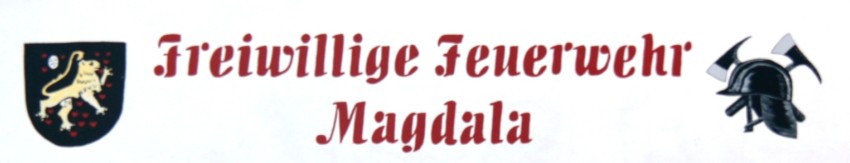 Taktische Einheiten
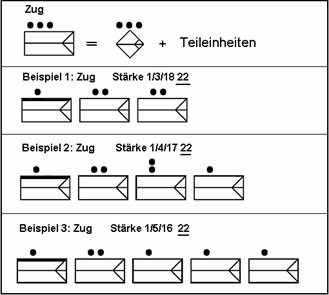 Zug
Der Zugtrupp gliedert sich in:

Zugführer
Führungsassistent
Melder
Fahrer
08.02.2014
FwDV 3 Einheiten im Lösch- und Hilfeleistungseinsatz - Schwerpunkt Löscheinsatz
12
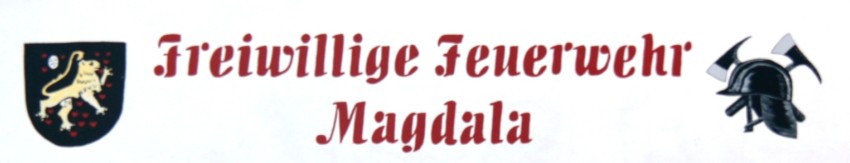 Sitzordnung
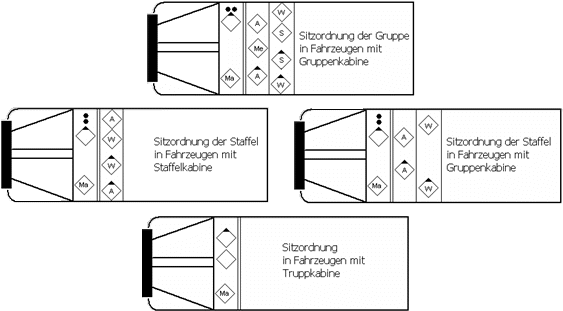 08.02.2014
FwDV 3 Einheiten im Lösch- und Hilfeleistungseinsatz - Schwerpunkt Löscheinsatz
13
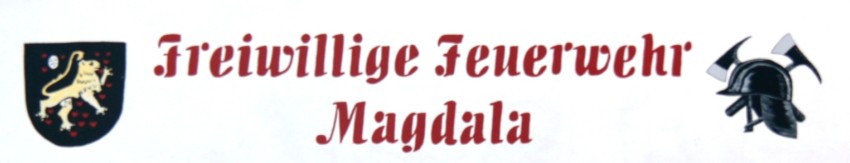 Antrete Ordnung
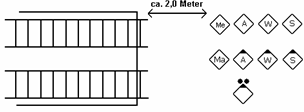 Erst nach dem Kommando „Absitzen“ absitzen

Grundsätzlich hinter dem Fahrzeug antreten

Bei einer Staffel oder einem Trupp ist die 
      Antrete Ordnung identisch 
             fehlende Positionen bleiben unbesetzt

Auf der Verkehr- abgewandten Seite absitzen
 Absitzen	Gefahr, alle sofort zurück		 Zum Abmarsch fertig
Beim Antreten sollte sich die Einsatzstelle hinter dem Einheitsführer befinden, damit die Mannschaft sie im Blick hat
08.02.2014
FwDV 3 Einheiten im Lösch- und Hilfeleistungseinsatz - Schwerpunkt Löscheinsatz
14
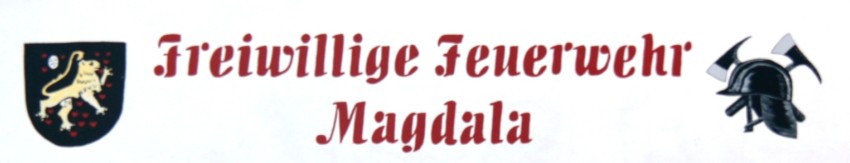 Fahrzeugaufstellung
Wird vom  Einheitsführer bestimmt

Fahrzeuge und aufgestellte Geräte sollten einsatzfähig und ungefährdet bleiben
 Windrichtung, Trümmerschatten, fließender Verkehr, Freileitungen, Abstand zum Einsatzobjekt

Zugang zur Einsatzstelle und Einsatzablauf dürfen nicht behindert werden
Einsatz von Hubrettungsfahrzeugen, An- und Abfahren von Rettungsdienst

An räumlich ausgedehnten Einsatzstellen ( mehr als 5 B-Längen zwischen LF und Verteiler)
     oder bei ungünstigen Wegverhältnissen  sind die Einsatzgerätschaften auf Höhe des Verteilers abzulegen
08.02.2014
FwDV 3 Einheiten im Lösch- und Hilfeleistungseinsatz - Schwerpunkt Löscheinsatz
15
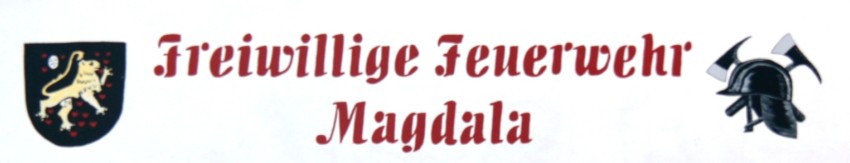 Grundsätzliches zum Einsatzablauf
Bei Einsätzen mit Unterbesetzung (keine vollständige Gruppe) wird zunächst auf den Melder, dann auf
      den Schlauchtrupp und letztlich auf den Wassertrupp verzichtet

Ein Innenangriff mit Atemschutzgeräten kann nur durchgeführt werden, wenn eine Gruppe oder eine Staffel 
      an der Einsatzstelle ist  Trupp stärke reicht nicht aus
08.02.2014
FwDV 3 Einheiten im Lösch- und Hilfeleistungseinsatz - Schwerpunkt Löscheinsatz
16
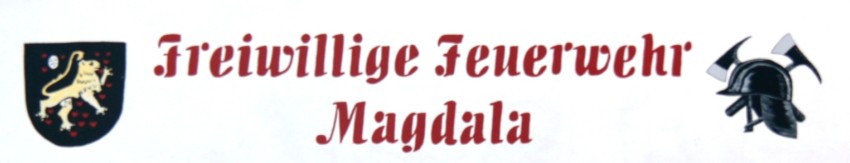 Aufgaben der Mannschaft
Einheitsführer:

Führt seine taktische Einheit

Ist an keinen bestimmten Platz gebunden

Ist für die Sicherheit der Mannschaft verantwortlich

Bestimmt die Fahrzeugaufstellung und ggf. den Standort der Tragkraftspritze
08.02.2014
FwDV 3 Einheiten im Lösch- und Hilfeleistungseinsatz - Schwerpunkt Löscheinsatz
17
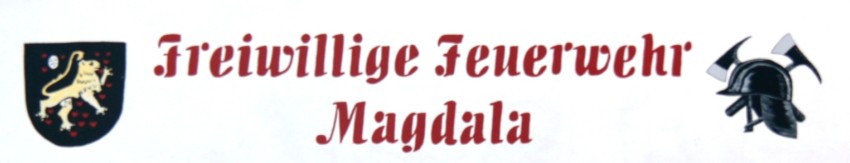 Aufgaben der Mannschaft
Maschinist:

Ist Fahrer

Bedient die Feuerlöschkreiselpumpe sowie die im Fahrzeug fest eingebauten Aggregate

Sichert sofort die Einsatzstelle mit Warnblinkanlage, Fahrlicht und blauem Blinklicht

Unterstützt bei der Entnahme der Geräte

Ist für die ordnungsgemäße Verlastung der Geräte verantwortlich

Meldet Mängel an den Einsatzmitteln  Einheitsführer

Unterstützt beim Aufbau der Wasserversorgung und auf Befehl bei der Atemschutzüberwachung
08.02.2014
FwDV 3 Einheiten im Lösch- und Hilfeleistungseinsatz - Schwerpunkt Löscheinsatz
18
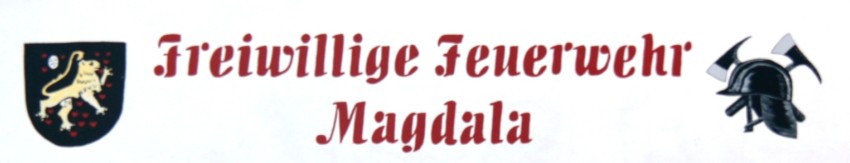 Aufgaben der Mannschaft
Melder:

Übernimmt befohlene Aufgaben

Lagefeststellung

Hilfe beim In-Stellung-Bringen der Leitern

Betreuung von Personen

Informationsübertragung
Aufgrund des großen Aufgabenspektrums, mit dem der Melder betraut werden kann (inklusive Lageerkundung) sollte
er eine Vielseitige und gut gefestigte Ausbildung besitzen und im besten Fall sogar eine Gruppenführerausbildung besitzen
08.02.2014
FwDV 3 Einheiten im Lösch- und Hilfeleistungseinsatz - Schwerpunkt Löscheinsatz
19
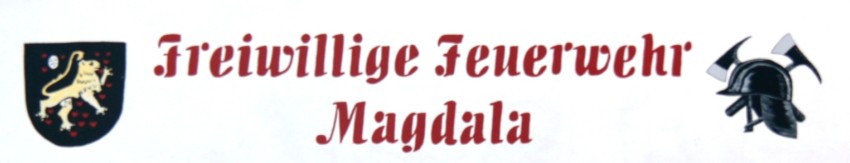 Aufgaben der Mannschaft
Angriffstrupp:

Rettet (insbesondere aus Bereichen, die nur mit Atemschutz betreten werden können)

Nimmt in der Regel das erste einzusetzende Strahlrohr vor

Setzt den Verteiler

Verlegt seine Schlauchleitung, sofern kein Schlauchtrupp zur Unterstützung bereit steht
08.02.2014
FwDV 3 Einheiten im Lösch- und Hilfeleistungseinsatz - Schwerpunkt Löscheinsatz
20
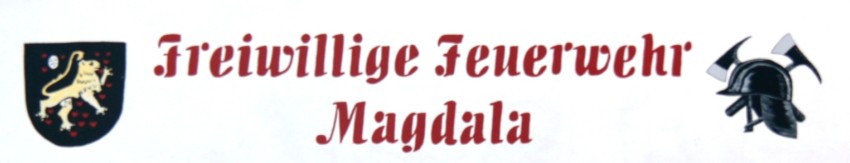 Aufgaben der Mannschaft
Wassertrupp:

Rettet

Bringt auf Befehl tragbare Leitern in Stellung

Stellt die Wasserversorgung von LF zum Verteiler und zwischen LF und Wasserentnahmestelle her

Kuppelt den Verteiler an die B- Schlauchleitung an

Danach wird er beim Atemschutzeinsatz oder übernimmt andere Aufgaben
08.02.2014
FwDV 3 Einheiten im Lösch- und Hilfeleistungseinsatz - Schwerpunkt Löscheinsatz
21
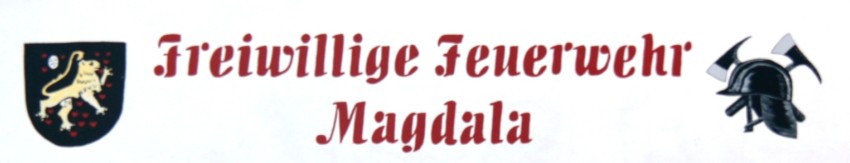 Aufgaben der Mannschaft
Schlauchtrupp:

Rettet

Stellt für vorgehende Trupps die Wasserversorgung zwischen Strahlrohr und Verteiler her

Bringt auf Befehl tragbare Leitern in Stellung

Führt weitere Tätigkeiten aus

Bedient Verteiler

Bringt zusätzliche Geräte zum Einsatz ( Sprungpolster, Beleuchtungsgerät, Sanitätsgerät…)
08.02.2014
FwDV 3 Einheiten im Lösch- und Hilfeleistungseinsatz - Schwerpunkt Löscheinsatz
22
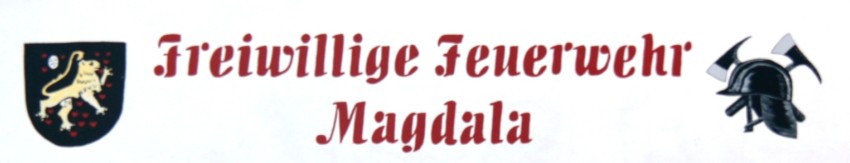 Einsatzgrundsätze
Die Funktionen für Angriffs- und Wassertrupp sollten mit Atemschutzgeräteträgern besetzt sein

Der Trupp geht im Gefahrenbereich grundsätzlich gemeinsam vor

Der Truppführer ist für die Auftragserledigung und für die Sicherheit seines seines Trupps verantwortlich

Einsatzbefehle werden von der beauftragten Einsatzkraft bzw. von dem jeweiligen Trupp wiederholt

In besonderen Situationen kann ein Trupp personell verstärkt werden

Der Angriffstrupp rüstet sich während der Alarmfahrt auf Befehl mit Atemschutzgeräten aus. 
      Wenn die Atemschutzgeräte sich nicht im Mannschaftsraum befinden, legt der Angriffstrupp während der Alarmfahrt den
      Atemanschluss und gegebenenfalls die Feuerschutzhaube an; die Atem-schutzgeräte legt er in diesem Fall sofort nach
      Eintreffen an der Einsatzstelle an
08.02.2014
FwDV 3 Einheiten im Lösch- und Hilfeleistungseinsatz - Schwerpunkt Löscheinsatz
23
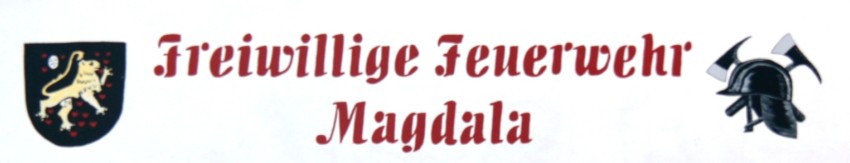 Anmerkung
Die Wasserversorgung wird bei Löschfahrzeugen mit Löschwasserbehälter zuerst vom Löschfahrzeug zum Verteiler und
      danach zwischen Löschfahrzeug und Wasserentnahmestelle verlegt. Bei Löschfahrzeugen ohne Löschwasserbehälter
      kann dies lagebedingt auch in umgekehrter Reihenfolge erfolgen 

Die Wasserversorgung zwischen Löschfahrzeug und Wasserentnahmestelle muss möglichst schnell aufgebaut werden.
      Mit dem Innenangriff darf erst begonnen werden, wenn eine ständige Wasserabgabe sichergestellt ist, z.B. wenn das 
      mitgeführte Löschwasser bis zum Aufbau einer Löschwasserversorgung ausreicht

Trupps, die ihre Aufgabe erledigt haben und einsatzbereit sind, melden sich beim Einheitsführer. 

Bemerkt eine Einsatzkraft eine besondere Gefahr (zum Beispiel Einsturz- oder Explosionsgefahr) und ist unverzügliches
      In-Sicherheit-Bringen notwendig, gibt sie das Kommando „Gefahr - Alle sofort zurück!“. Jede Einsatzkraft gibt dieses
      Kommando weiter; alle gehen  zurück und sammeln sich am Feuerwehrfahrzeug. Der Einheitsführer überprüft die
      Vollzähligkeit der Mannschaft, trifft weitere Maßnahmen und gibt Lagemeldungen.
08.02.2014
FwDV 3 Einheiten im Lösch- und Hilfeleistungseinsatz - Schwerpunkt Löscheinsatz
24
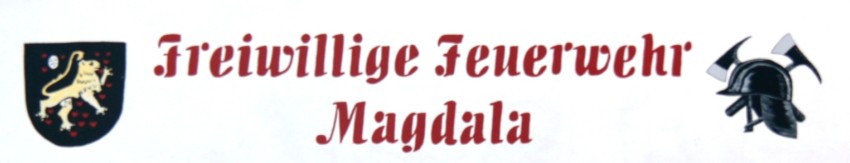 Befehlsschema
08.02.2014
FwDV 3 Einheiten im Lösch- und Hilfeleistungseinsatz - Schwerpunkt Löscheinsatz
25
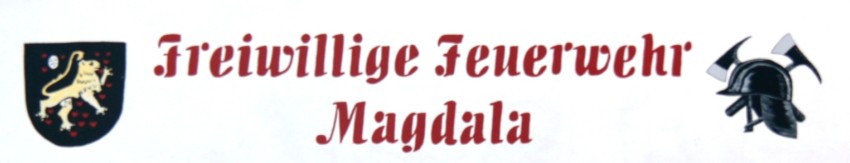 Befehlsschema
Wasserentnahmestelle

Lage des Verteilers

Einheit

Auftrag

Mittel

Ziel 

Weg
Wasserentnahmestelle offenes Gewässer
Verteiler 20 m vor das Gebäude
Wer soll etwas tun?
Angriffstrupp
Was soll getan werden?
Zur Brandbekämpfung
Womit soll etwas getan werden?
Mit C-Strahlrohr
Wo soll etwas getan werden
Zum Dachgeschoss
Über das Treppenhaus vor
Wie soll er dahin kommen?
08.02.2014
FwDV 3 Einheiten im Lösch- und Hilfeleistungseinsatz - Schwerpunkt Löscheinsatz
26
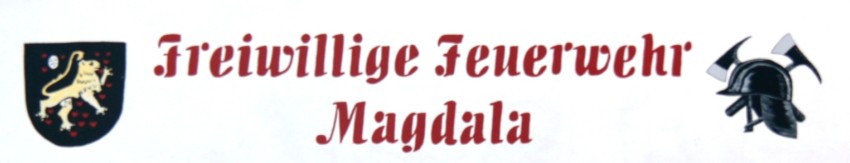 Einsatzarten
Einsatz mit Bereitstellung 
	 Bei unzureichenden Lageinfos
Einsatz ohne Bereitstellung
Lageerkundung ist immer dann notwendig, wenn
dem Einheitsführer Einsatzauftrag, -Mittel, -Ziel,
-Weg oder eines davon nicht bekannt ist oder das 
Mittel(Löschmittel) nicht ausreichend zur Verfügung 
steht
Anwendung bei Einsätzen mit ausreichend Infos zu
Einsatzauftrag, -Mittel, -Ziel, -Weg sowie 
Ausreichendem (Lösch)Mittel für mindestens 
Ein Trupp
Nach Antreten am Fahrzeug
Lageschilderung
Wasserentnahmestelle        Zum Einsatz fertig
Lage des Verteilers
ATF wiederholt Kommando
Danach für die einzelnen Trupps am Verteiler
Einheit
Auftrag
Mittel                                     Zum Einsatz vor
Ziel
Weg
Lageschilderung
Wasserentnahmestelle
Lage des Verteilers
Einheit 
Auftrag
Mittel           konkret für mindestens ein Trupp,
Ziel                Kommando: vor
Weg
08.02.2014
FwDV 3 Einheiten im Lösch- und Hilfeleistungseinsatz - Schwerpunkt Löscheinsatz
27
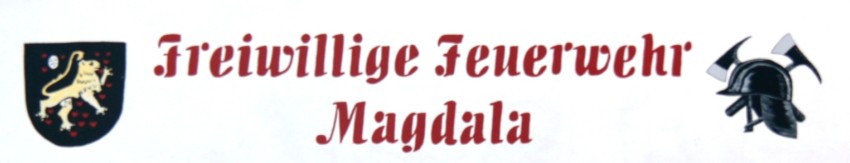 Einsatz mit Bereitstellung – WES Hydrant
Einheitsführer:

Bestimmt Fahrzeugaufstellung und ggf. Standort Tragkraftspritze
Erkundet 
Befiehlt nach erster Einsatzplanung

Wasserentnahmestelle

Lage des Verteilers

Zum Einsatz fertig!

Setzt Erkundung fort
08.02.2014
FwDV 3 Einheiten im Lösch- und Hilfeleistungseinsatz - Schwerpunkt Löscheinsatz
28
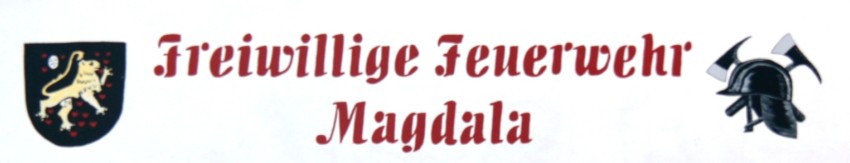 Einsatz mit Bereitstellung – WES Hydrant
Maschinist:

Sichert Einsatzstelle (Warnblinklicht, Fahrlicht, Blaulicht)

Nimmt, falls vorhanden, zusammen mit Wassertrupp die fahrbare Schlauchhaspel ab
Durch Kommando „Wassertrupp zur Schlauchhaspel“ nach Befehlswiederholung von AT

Unterstützt die Trupps beim Entnehmen der Geräte aus dem LF

Anschließend macht er die FP einsatzbereit

Kuppelt die Schlauchleitungen an die FP an und bedient diese sowie andere fest eingebaute Aggregate

Unterstützt beim Verlegen der Schlauchleitungen
08.02.2014
FwDV 3 Einheiten im Lösch- und Hilfeleistungseinsatz - Schwerpunkt Löscheinsatz
29
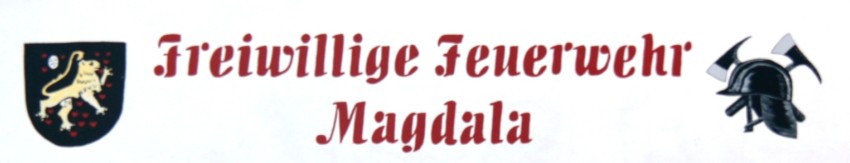 Einsatz mit Bereitstellung – WES Hydrant
Melder:

Arbeitet auf Befehl des Einheitsführers
08.02.2014
FwDV 3 Einheiten im Lösch- und Hilfeleistungseinsatz - Schwerpunkt Löscheinsatz
30
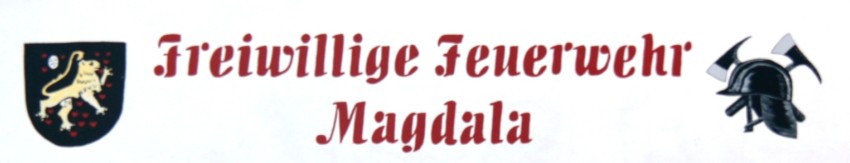 Einsatz mit Bereitstellung – WES Hydrant
Angriffstrupp:

Wiederholt Kommando „Zum Einsatz fertig!“

Ist in der Regel mit Atemschutz ausgerüstet

Setzt Verteiler

Legt für sich ausreichend C-Schläuche bereit sofern kein Schlauchtrupp bereit steht

Bei Schnellangriffsverteiler nimmt er diesen vor

Sofern B- Schlauchleitung ausreicht gibt er Kommando „Wasser Marsch“ an Maschinisten

Angriffstrupp führer meldet  den Einheitsführer „Angriffstrupp einsatzbereit“

Stellt sich am Verteiler bereit
08.02.2014
FwDV 3 Einheiten im Lösch- und Hilfeleistungseinsatz - Schwerpunkt Löscheinsatz
31
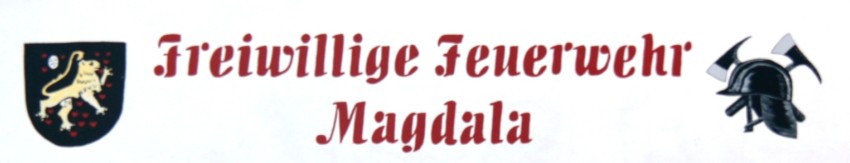 Einsatz mit Bereitstellung – WES Hydrant
Wassertrupp:

Unterstützt ggf. den Maschinisten bei der Abnahme der fahrbaren Schlauchhaspel

Verlegt dann (sofern nicht vom AT durchgeführt) die B- Schlauchleitung vom LF zum Verteiler

Schließt den Verteiler an Schlauchleitung an

Gibt Maschinisten den Befehl „Wasser Marsch“

Stellt anschließend Wasserversorgung zwischen LF und Hydranten her

Rüstet sich im Falle eines Atemschutzeinsatzes als Sicherheitstrupp aus

Meldet dem Einheitsführer „Wassertrupp als Sicherheitstrupp einsatzbereit!“
08.02.2014
FwDV 3 Einheiten im Lösch- und Hilfeleistungseinsatz - Schwerpunkt Löscheinsatz
32
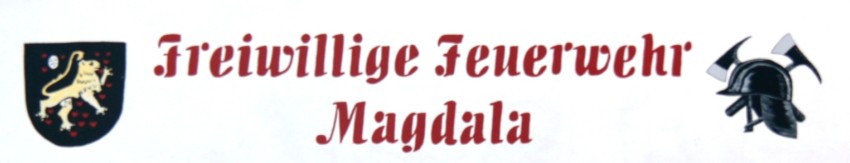 Einsatz mit Bereitstellung – WES Hydrant
Schlauchtrupp:

Unterstützt beim Aufbau der Wasserversorgung

Legt ausreichend C_Druckschläuche zur Vornahme weiterer Strahlrohre am Verteiler bereit

Anschließend bedient er den Verteiler und unterstützt Trupps bei der Vornahme weiterer Rohre oder Einsatzmittel
08.02.2014
FwDV 3 Einheiten im Lösch- und Hilfeleistungseinsatz - Schwerpunkt Löscheinsatz
33
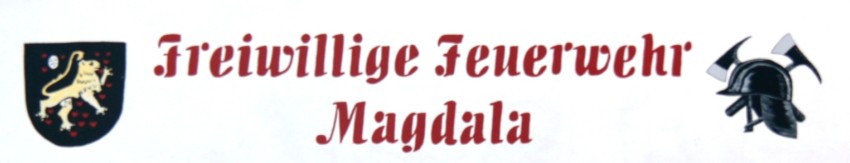 Einsatz mit Bereitstellung – WES Hydrant
Weiterer Ablauf -  wenn Einheitsführer einen weiteren Befehl geben kann und sich der AT einsatzbereit gemeldet hat
Angriffstrupp:

Wiederholt Befehl

Kuppelt c- Druckschlauch an Verteiler

Verlegt Schlauchleitung vom Verteiler zum Ziel (sofern kein ST )

Stellt ausreichend Schlauchreserve sicher

Kuppelt außerhalb des Gefahrenbereichs- spätestens aber an  
      Rauchgrenze das Strahlrohr an

Gibt Kommando „1.Rohr Wasser Marsch!“
Einheitsführer gibt Befehl: 

Einheit – AT

Auftrag – Zur Brandbekämpfung

Mittel – Mit erstem Rohr

Ziel – Ins / Zum / Auf

Weg – Über/ Durch

Vor!
08.02.2014
FwDV 3 Einheiten im Lösch- und Hilfeleistungseinsatz - Schwerpunkt Löscheinsatz
34
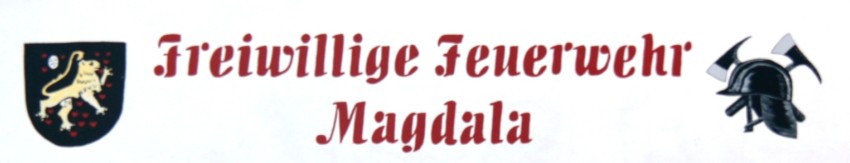 Einsatz mit Bereitstellung – WES Hydrant
Wassertrupp:

Wird Im Falle eines
     Atemschutzeinsatzes 
     zum Sicherungstrupp
Schlauchtrupp:

Unterstützt beim verlegen der Schlauchleitungen

Oder bringt weitere erforderliche Einsatzmittel für 
      vorgehende Trupps in Stellung

Bedient Verteiler
08.02.2014
FwDV 3 Einheiten im Lösch- und Hilfeleistungseinsatz - Schwerpunkt Löscheinsatz
35
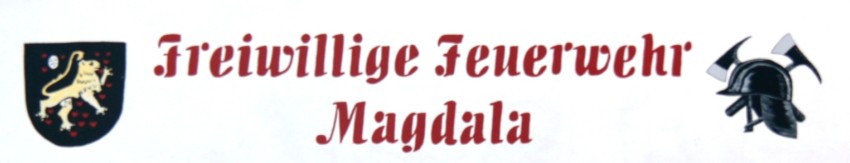 Einsatz mit Bereitstellung – WES Hydrant
Vornahme weiterer Rohre
Wie beim ersten Rohr  nach Befehlsschema

Angesprochener Truppführer wiederholt den Befehl

Beim Atemschutzeinsatz nimmt der Schlauchtrupp das zweite Rohr vor

Melder bedient auf Befehl den Verteiler
08.02.2014
FwDV 3 Einheiten im Lösch- und Hilfeleistungseinsatz - Schwerpunkt Löscheinsatz
36
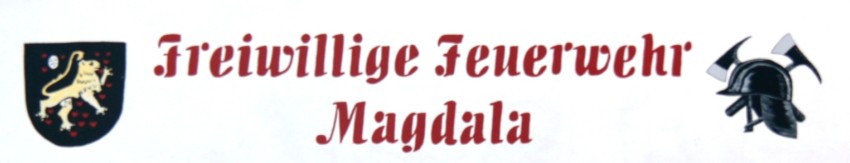 Einsatz mit Bereitstellung – WES offenes Gewässer
Ähnlich dem Einsatz mit einem Hydranten

Geringe Unterschiede im Ablauf:

Maschinist:

Legt sofort die Erforderlichen Kupplungsschlüssel, Saugkorb, Ventilleine, Saugschutzkorb und ggf. Halteleine
     an der Wasserentnahmestelle bereit

Nachdem Saugleitung gekuppelt ist und  Wassertrupp führer das Kommando „Saugleitung hoch“ gab,
      kuppelt er die Saugleitung an die FP an und gibt das Kommando „Fertig“

Schlägt die Halteleine an einen Festpunkt an
08.02.2014
FwDV 3 Einheiten im Lösch- und Hilfeleistungseinsatz - Schwerpunkt Löscheinsatz
37
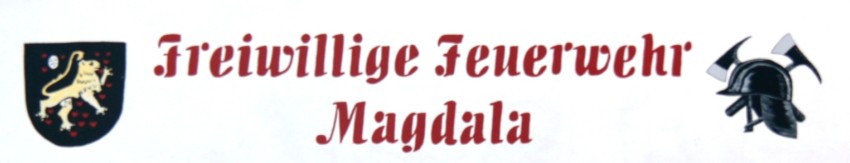 Einsatz mit Bereitstellung – WES offenes Gewässer
Angriffstrupp:

Verlegt die b- Schlauchleitung zwischen LF und Verteiler und Kuppelt diese auch zusammen sofern  Schlauch- 
     und Wassertrupp noch mit A-Leitung beschäftigt sind  Kommando „Wasser Marsch“

Wenn kein Schlauchtrupp vorhanden und mehr als zwei Saugschläuche verlegt werden müssen, hilft er dem WT
08.02.2014
FwDV 3 Einheiten im Lösch- und Hilfeleistungseinsatz - Schwerpunkt Löscheinsatz
38
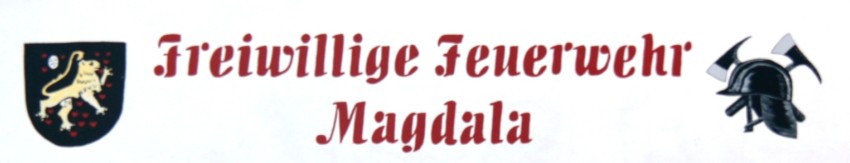 Einsatz mit Bereitstellung – WES offenes Gewässer
Wassertrupp, Schlauchtrupp:

Wassertrupp führer bestimmt durch Kommando die Anzahl der Saugschläuche

Entnehmen die Tragkraftspritze, wenn diese benötigt wird

WT Verlegt die Saugschläuche (allein, wenn nicht mehr wie 2 benötigt werden, ansonsten mit ST)

ST übernimmt weitere Aufgaben des WT wenn dieser allein die Saugleitung verlegt

Bei mehr als zwei Sauglängen werden diese zwischen der FP und der Wasserentnahmestelle abgelegt
08.02.2014
FwDV 3 Einheiten im Lösch- und Hilfeleistungseinsatz - Schwerpunkt Löscheinsatz
39
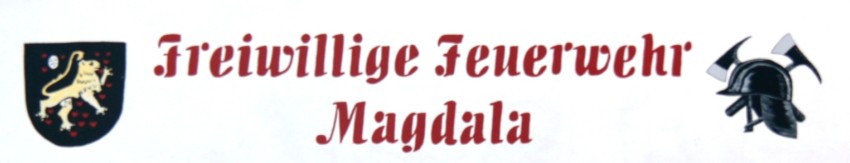 Einsatz mit Bereitstellung – WES offenes Gewässer
Wassertrupp, Schlauchtrupp:

WT kuppelt (beginnend am Saugkorb) ST unterstützt

Wassertrupp führer gibt Kommando „Saugleitung hoch“ nachdem diese gekuppelt und alle Leinen angebracht

Saugleitung wird angehoben  Maschinist kuppelt sie an die FP

Wassertrupp führer gibt Kommando „Saugleitung zu Wasser“

Trupps bringen Saugleitung zu Wasser
08.02.2014
FwDV 3 Einheiten im Lösch- und Hilfeleistungseinsatz - Schwerpunkt Löscheinsatz
40
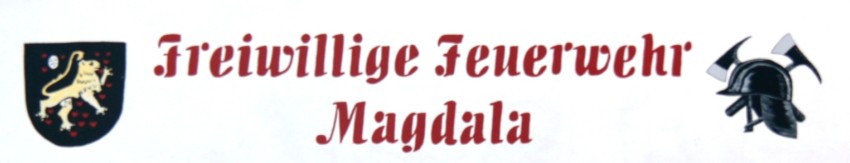 Einsatz ohne Bereitstellung
Simultan zu Einsatz mit Bereitstellung aber Angriffstrupp bekommt gleich zu beginn den gesamten Befehl und geht „Vor“
08.02.2014
FwDV 3 Einheiten im Lösch- und Hilfeleistungseinsatz - Schwerpunkt Löscheinsatz
41
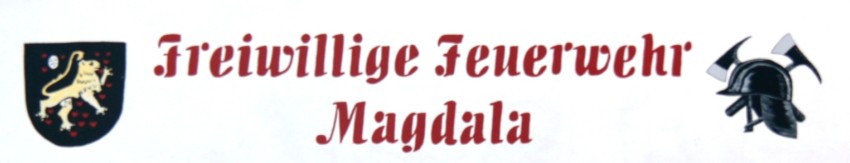 Vornahme von Sonderrohren
B-Rohr:

Nach selben Schema wie C-Rohre, jedoch abweichend:

AT rüstet sich mit B-Strahlrohr und Stützkrümmer aus

Bei Verwendung von B-Rollschläuchen verlegt AT und ST die Leitung 

Bei Verwendung von fahrbaren Schlauchhaspeln verlegt der WT die Leitung
08.02.2014
FwDV 3 Einheiten im Lösch- und Hilfeleistungseinsatz - Schwerpunkt Löscheinsatz
42
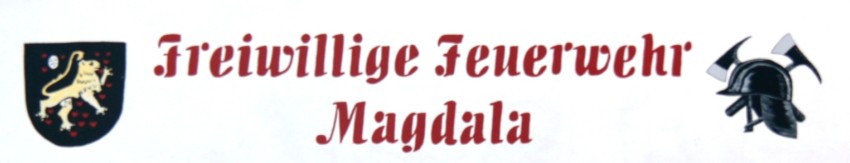 Vornahme von Sonderrohren
Schnellangriff:

Befehlsschema ohne Lage des Verteilers und ohne Weg

AT und ein weiterer vom Einheitsführer beauftragter Trupp gehen mit Schnellangriff vor

Schnellangriff wird nur vorgenommen, wenn:

Kein weiteres Rohr vorgenommen werden muss

Die Länge der Schnellangriffsleitung ausreicht
08.02.2014
FwDV 3 Einheiten im Lösch- und Hilfeleistungseinsatz - Schwerpunkt Löscheinsatz
43
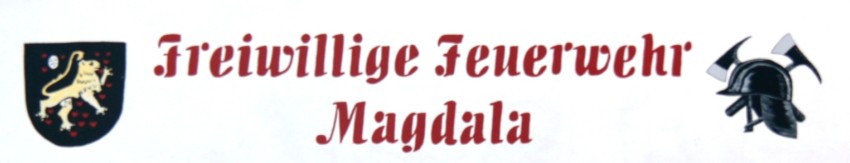 Anmerkung
Schaumrohr:
Befehlsschema  Mittel = Mittel- oder Schwerschaumrohr
Sinngemäßer Ablauf wie bei B-Rohr, jedoch abweichend:

Angriffstrupp:	- rüstet sich mit Schaumrohr aus
		- Setzt Verteiler
		- Stellt Zumischer, zwei Schaummittelbehälter und den D-Ansaugschlauch am Verteiler bereit
		   sofern kein ST bereit

Wassertrupp:	- Bei Fehlen des ST bedient der WT den Zumischer und den Verteiler
		- bringt weitere Schaummittelbehälter vor

Schlauchtrupp:	- bringt Zumischer, D-Ansaugschlauch und Schaummittelbehälter vor
		- Kuppelt Zumischer in die Schlauchleitung ein
		- Stellt mit Ansaugschlauch die Verbindung zwischen Zumischer und Schaummittelbehälter her
		- Schlauchtruppführer bedient Zumischer,  Schlauchtruppmann stellt Verfügbarkeit 
		   des Schaummittels sicher
08.02.2014
FwDV 3 Einheiten im Lösch- und Hilfeleistungseinsatz - Schwerpunkt Löscheinsatz
44
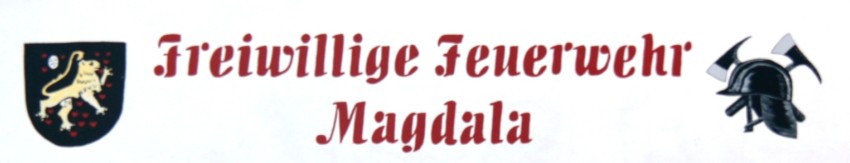 Abschluss des Einsatzes
Einheitsführer befiehlt: „Zum Abmarsch fertig!“

Der Maschinist schaltet die Feuerlöschpumpe ab und kuppelt die Schlauchleitungen ab

Die Einsatzkraft am Verteiler kuppelt alle Druckschläuche ab

Alle Geräte und Druckschläuche werden gemeinsam zum Löschfahrzeug gebracht

Nach Beendigung eines Schaumeinsatzes sind die hierbei verwendeten Druckschläuche, 

     der Zumischer mit D-Ansaugschlauch und das Schaumstrahlrohr gründlich zu spülen
08.02.2014
FwDV 3 Einheiten im Lösch- und Hilfeleistungseinsatz - Schwerpunkt Löscheinsatz
45
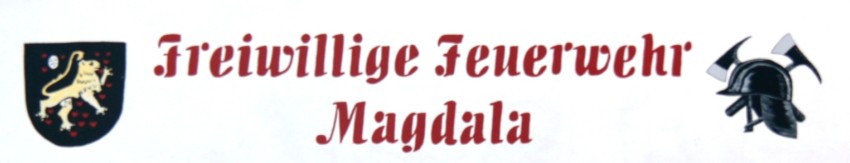 Abschluss des Einsatzes
Die benutzte Wasserentnahmestelle ist wieder in ordnungsgemäßen Zustand zu bringen

Die Mannschaft tritt am Löschfahrzeug an

der Maschinist überzeugt sich, ob alle Geräte vorhanden, sicher gelagert und sämtliche Geräteräume
     geschlossen sind und ob das Löschfahrzeug fahrbereit ist  Er meldet daraufhin dem Einheitsführer:
     „Fahrzeug fahrbereit!“ oder er meldet dem Einheitsführer, welche Einsatzmittel nicht einsatzbereit sind

Einheitsführer erkundigt sich nach Verletzungen  oder besonderen Vorkommnissen
08.02.2014
FwDV 3 Einheiten im Lösch- und Hilfeleistungseinsatz - Schwerpunkt Löscheinsatz
46
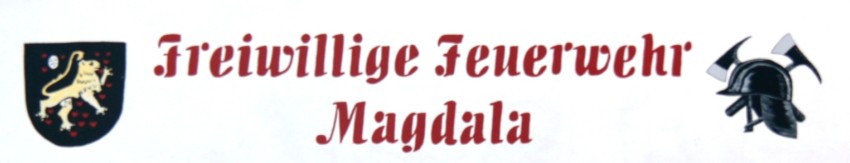 Anmerkung
Geschafft!!

Noch Fragen?
08.02.2014
FwDV 3 Einheiten im Lösch- und Hilfeleistungseinsatz - Schwerpunkt Löscheinsatz
47